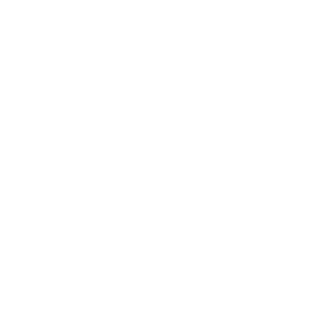 Treasurer’s Report
Presented by Michael Davis, Treasurer
St. Columba’s Episcopal Church
November 12, 2023
2023 Audit (Church &  Nursery School)
2023 Operating Results
2024 Budget
Stewardship Update
AGENDA
2023 Audit Highlights(Church and Nursery School)
St. Columba’s independent auditors gave our financial statements a clean (unqualified) opinion
They found no material weaknesses and no significant deficiencies.
The audit was completed on time.
2023 Audit Highlights(Church and Nursery School)(in $000s)
[Speaker Notes: The Church and the Nursery School are one legal entity, so our audit is on a consolidated basis. 
 
In 2022, the Nursery School recommenced both its after school and summer programs, which contributed to increased cash and revenue.  

Contributions receivable represent pledges that have not yet been collected.  The large amounts in 2021 and 2022 are largely due to pledges to fund the renovations of the Nave.  Those pledges are paid over five years..

Property increased because of the Nave renovations. 

Accounts payable decreased because we had less in outstanding bills for Nave renovations. 

Our debt increased because we incurred additional debt to fund the Nave renovations.  The costs of the Nave renovations have to be paid before all the pledges for the renovations are paid, but as those pledges are paid, we will pay off the additional debt.]
2023 Audit Highlights(Church and Nursery School)(in $000s)
* Includes $872 Leap of Faith strategic fundraising campaign
[Speaker Notes: The Church and the Nursery School are one legal entity, so our audit is on a consolidated basis. 
 
In 2022, the Nursery School recommenced both its after school and summer programs, which contributed to increased cash and revenue.  

Contributions receivable represent pledges that have not yet been collected.  The large amounts in 2021 and 2022 are largely due to pledges to fund the renovations of the Nave.  Those pledges are paid over five years..

Property increased because of the Nave renovations. 

Accounts payable decreased because we had less in outstanding bills for Nave renovations. 

Our debt increased because we incurred additional debt to fund the Nave renovations.  The costs of the Nave renovations have to be paid before all the pledges for the renovations are paid, but as those pledges are paid, we will pay off the additional debt.]
2023 Audit Highlights(Church and Nursery School)(in $000s)
* Includes released from the Nave Renovation Project
[Speaker Notes: The Church and the Nursery School are one legal entity, so our audit is on a consolidated basis. 
 
In 2022, the Nursery School recommenced both its after school and summer programs, which contributed to increased cash and revenue.  

Contributions receivable represent pledges that have not yet been collected.  The large amounts in 2021 and 2022 are largely due to pledges to fund the renovations of the Nave.  Those pledges are paid over five years..

Property increased because of the Nave renovations. 

Accounts payable decreased because we had less in outstanding bills for Nave renovations. 

Our debt increased because we incurred additional debt to fund the Nave renovations.  The costs of the Nave renovations have to be paid before all the pledges for the renovations are paid, but as those pledges are paid, we will pay off the additional debt.]
2023 Audit Highlights(Church and Nursery School)(in $000s)
2023 Audit Highlights(Church and Nursery School)

Debt to Equity Ratio
Liquid Unrestricted Net Assets (LUNA)
2023 Results(Church only)
Reconciliation of 2023 to 2024 Budget
(Church only)
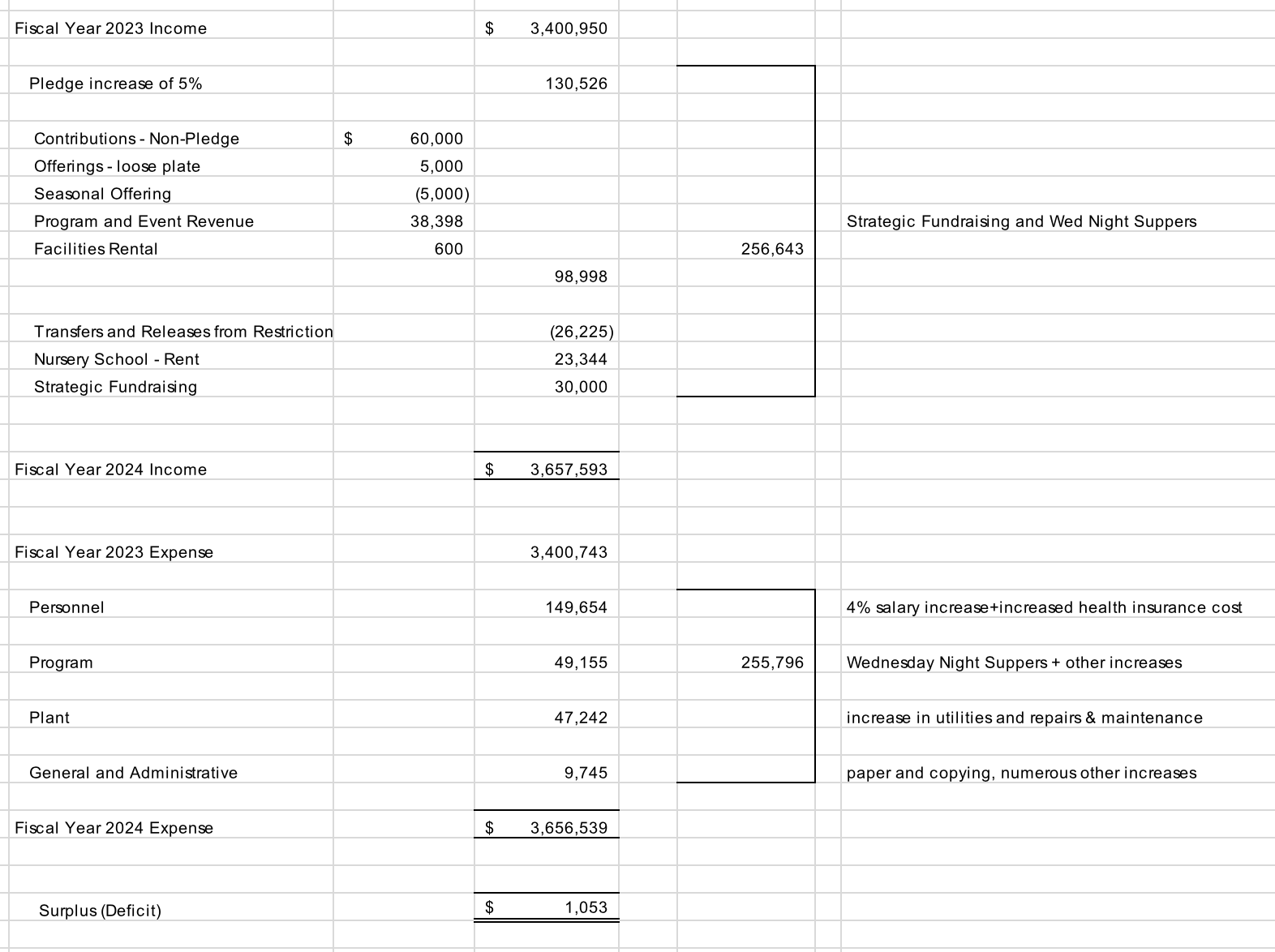 Stewardship Pledge Trends
570 
Pledges
639
Pledges
610
Pledges
596
Pledges
570
Pledges
575
Pledges
Thank You!
If you have pledged, thank you!

If you haven’t pledged, please do!

If you can increase your pledge, please do!

Thank you for your support!
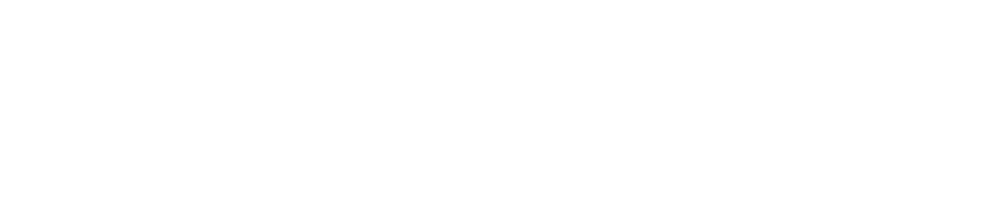